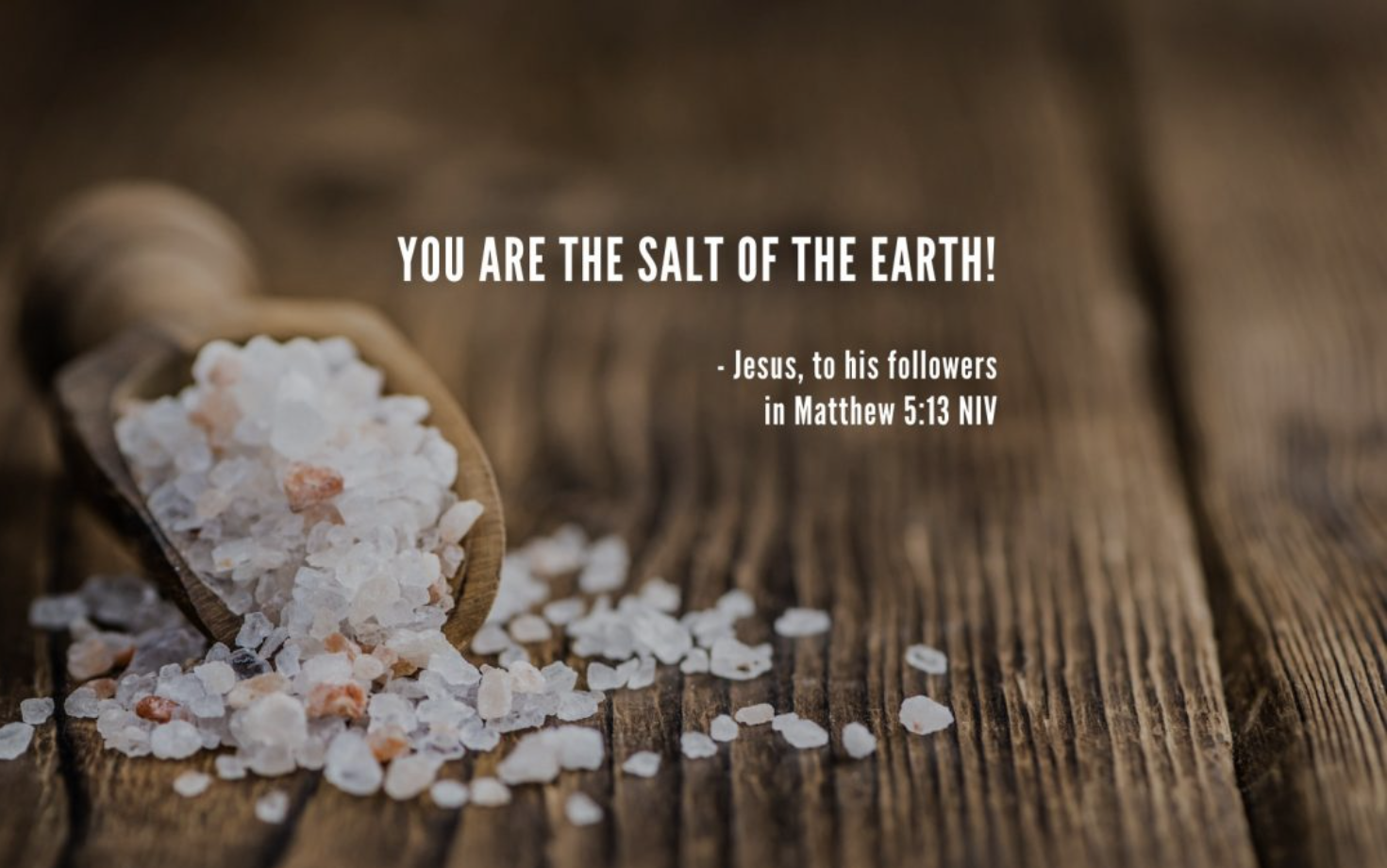 “Blessed are those who are persecuted for righteousness' sake, for theirs is the kingdom of heaven. Blessed are you when others revile you and persecute you and utter all kinds of evil against you falsely on my account. Rejoice and be glad, for your reward is great in heaven, for so they persecuted the prophets who were before you.”         (Matt. 5:10-12)

The Christian Has A Distinctive Influence on the World:   

“You are the salt of the earth, but if salt has lost its taste, how shall its saltiness be restored? It is no longer good for anything except to be thrown out and trampled under people's feet.” (Matt. 5:13)
“But thanks be to God, who in Christ always leads us in triumphal procession, and through us spreads the fragrance of the knowledge of him everywhere. For we are the aroma of Christ to God among those who are being saved and among those who are perishing, to one a fragrance from death to death, to the other a fragrance from life to life. Who is sufficient for these things?”   (2 Cor. 2:14-16)

But you are a chosen race, a royal priesthood, a holy nation, a people for his own possession, that you may proclaim the excellencies of him who called you out of darkness into his marvelous light.  (1 Pet. 2:9)
Indeed, all who desire to live a godly life in Christ Jesus will be persecuted, while evil people and impostors will go on from bad to worse, deceiving and being deceived.               (2 Tim. 3:12-13)

I do not ask that you take them out of the world, but that you keep them from the evil one. They are not of the world, just as I am not of the world. Sanctify them in the truth; your word is truth.  (John 17:15-17)

“You are the salt of the earth”
Why does Jesus compare the           Christian to salt?

Salt is a basic requirement of life. 

Salt has historically been a valuable commodity 

The important qualities of Salt: 

Salt does not so much make a rotten piece of meat good as it prevents good meat from going bad or from getting worse.

God stands ready to bring judgment upon all sin.
You shall season all your grain offerings with salt. You shall not let the salt of the covenant with your God be missing from your grain offering; with all your offerings you shall offer salt. (Lev. 2:13)

Ought you not to know that the LORD God of Israel gave the kingship over Israel forever to David and his sons by a covenant of salt? (2 Chron. 13:5)

All the holy contributions that the people of Israel present to the LORD I give to you, and to your sons and daughters with you, as a perpetual due. It is a covenant of salt forever before the LORD for you and for your offspring               with you.”  (Numbers 18:19)
The power of our influence – “You are the salt of the earth” 

A.  The power of our influence is in the contact. 
 
B. The power of our influence is in the truth of God’s word.
  
C.  The power of our influence is in our obedient conduct. 

Practice these things, immerse yourself in them, so that all may see your progress. Keep a close watch on yourself and on the teaching. Persist in this, for by so doing you will save both yourself and your hearers. (1 Tim. 4:15-16)
Vs 13  “You are the salt of the earth, but if salt has lost its taste, how shall its saltiness be restored? It is no longer good for anything except to be thrown out and trampled under people's feet.
 
Physical salt can become contaminated and useless. 

The temptation we face is surrendering to “worldliness”.
“If by concessions made to the world the salt has been leached out of us, leaving only a residue of worldly respectability, fine buildings, congenial social circles and empty rituals, we, too, have become utterly worthless!”  

Do not love the world or the things in the world. If anyone loves the world, the love of the Father is not in him. For all that is in the world—the desires of the flesh and the desires of the eyes and pride of life—is not from the Father but is from the world. And the world is passing away along with its desires, but whoever does the will of God abides forever. (1 John 2:15-17)
People will be moved to exalt God by the quiet love they see when we bear one another’s burdens!

By our patience with each other.

By our self-control (restraint) in the face of provocation

By our calm assurance in the presence of tragedy

By our firm refusal to be drawn into worldliness.
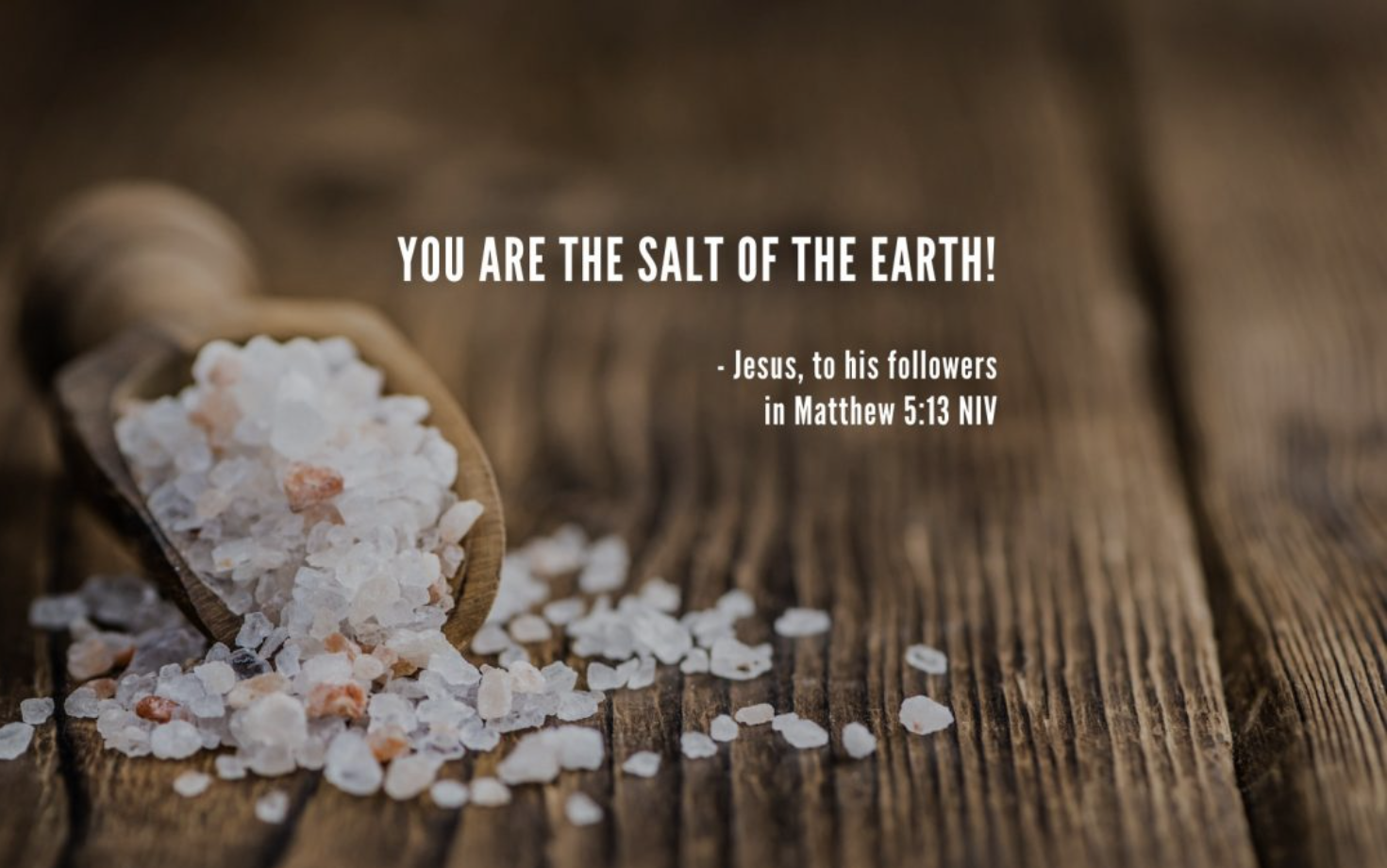